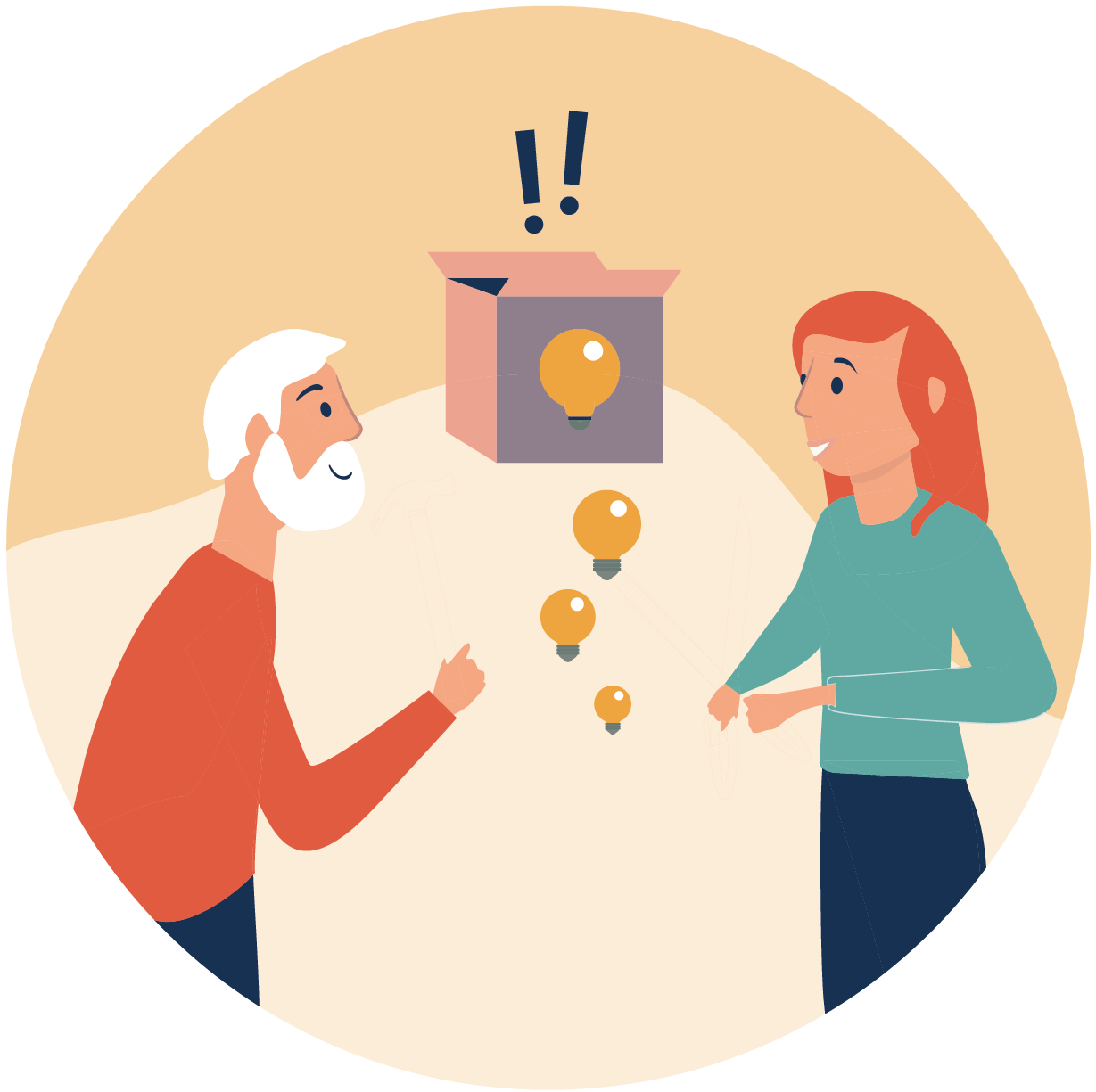 Planlegge hvordan konseptet skal testes
Her er en fremgangsmåte for hvordan dere kan teste ut hvorvidt konseptet treffer behovene og ønskene til målgruppen.
Verktøy tilknyttet Veileder for flere engasjerte seniorer i lokalmiljøet
Planlegge testingen
Definer hypoteser og planlegg hvordan dere ønsker å gjennomføre testingen. Hypotesen sier noe om hva dere ønsker å bekrefte eller avkrefte gjennom testingen. Beskriv ulike måter dere kan teste på i steg, med ulike mennesker/aktører.
Hypoteser
Plan for gjennomføring
Eksempel:“Idéen gir brukere en bedre oversikt over…”
Eksempel:1: Introduksjon til idéen
2: Diskusjon om…
3: …
Eksempel:“Idéen bidrar til at…”
Jobb i malen på neste side.
Planlegg verifiseringen
Hypoteser
Plan for gjennomføring
Eksempel: “Idéen gir brukere en bedre oversikt over…” 
Skriv her
Steg for steg. Hvordan ønsker dere å gjennomføre testingen av idéen deres? 

1: Skriv her 
2: 
3: 
4: